High Performance Computing: Eine Einführung
Teil 3: Erfolgsgeschichten aus der Wissenschaft
Success Stories
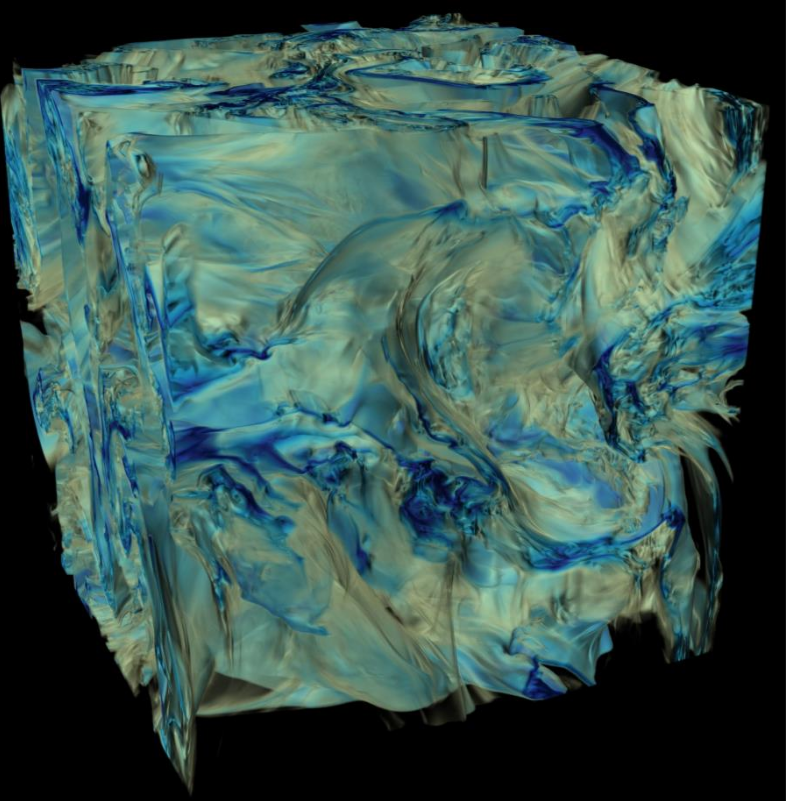 https://www.gauss-centre.eu/news/research-highlights/article/researchers-use-lrz-hpc-resources-to-perform-largest-ever-supersonic-turbulence-simulation
supercomputing-in.de
2
Success Stories
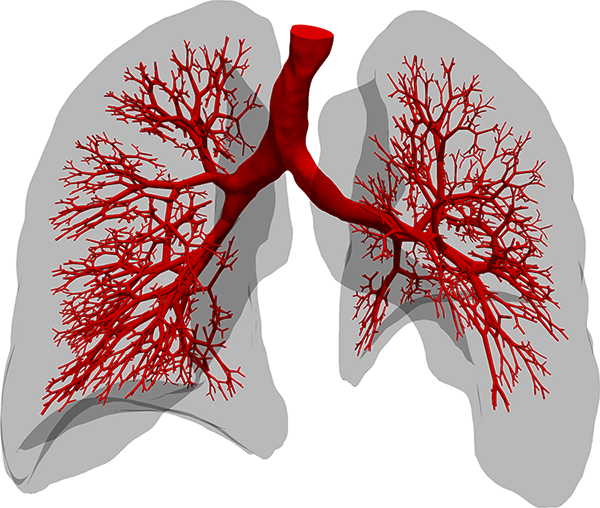 https://www.gauss-centre.eu/news/research-highlights/researchers-use-supercomputers-in-an-effort-to-develop-safer-more-personalized-medical-procedures-for-respiratory-illnesses
supercomputing-in.de
3
Haben wir Ihr Interesse geweckt?Möchten Sie mehr über den Nutzen von HPC für Ihr Unternehmenerfahren?→ Kontaktieren Sie uns, wir klären gerne Ihre individuellen Fragen!
supercomputing-in.de
4
5